KESTÄVYYSLUPAUS
HUOMIOITA
KIRJASTO JA VASTUUHENKILÖT
Tämä on mallidia, jota voi kopioida omiin tarpeisiinsa. 

Kirjoita tähän kenttään kirjaston kestävyyslupaus ja kirjaa alle toimenpiteet, joilla lupaus täytetään. Voit tehdä jokaiselle lupaukselle oman dian. Määritä vastuutaho jokaiselle toimenpiteelle tai mittarille, jotta toimeenpano on helpompaa.
Tähän kirjaston nimi
ja vastuutahot.

Vastuut voit kirjata myös alle toimenpidekohtaisesti.
Tähän voit kirjata huomioita ja muistiinpanoja työn aikana.
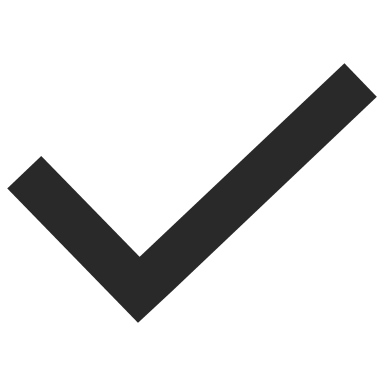 MITTARI
AJOITUS
TOIMENPIDE
VAIKUTUS
JATKUVA
Kirjaa tähän mittarit, joiden avulla toimenpiteen onnistumista voidaan seurata.
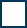 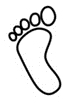 Kirjaa tähän ensimmäinen toimenpide. 

Hyvä toimenpide on selkeästi rajattu ja konkreettinen.
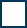 LYHYT HETI, VUODEN SISÄLLÄ
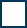 KESKIPITKÄ 1-3 VUOTTA
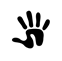 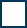 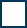 PITKÄ 4-10 VUOTTA
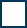 JATKUVA
x
Kirjaa tähän toinen toimenpide.

Määritä toimenpiteelle vastuutaho ja aseta mittarit sekä aikataulu oikealla oleviin sarakkeisiin.
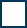 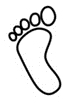 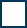 LYHYT HETI, VUODEN SISÄLLÄ
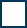 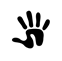 KESKIPITKÄ 1-3 VUOTTA
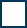 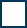 PITKÄ 4-10 VUOTTA
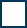 JATKUVA
x
Kirjaa tähän kolmas toimenpide.

Vaikutus-sarakkeeseen merkataan, onko toimenpiteen vaikutus kirjaston jalanjälkeä pienentävä (kuten päästöjä vähentävä) vai kädenjälkeä eli positiivista yhteiskunnallista vaikuttavuutta kasvattava (kuten yhdenvertaisuutta tai ympäristötietoisuutta lisäävä). Arvioi toimenpiteen vaikutukset ja kopioi valintamerkki oikeisiin ruutuihin.
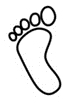 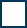 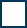 LYHYT HETI, VUODEN SISÄLLÄ
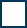 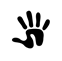 KESKIPITKÄ 1-3 VUOTTA
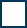 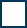 PITKÄ 4-10 VUOTTA
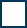 (TÄHÄN KIRJASTON LOGO)
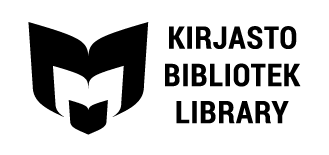 Kirjaston kestävyyslupaus ja toimenpiteet
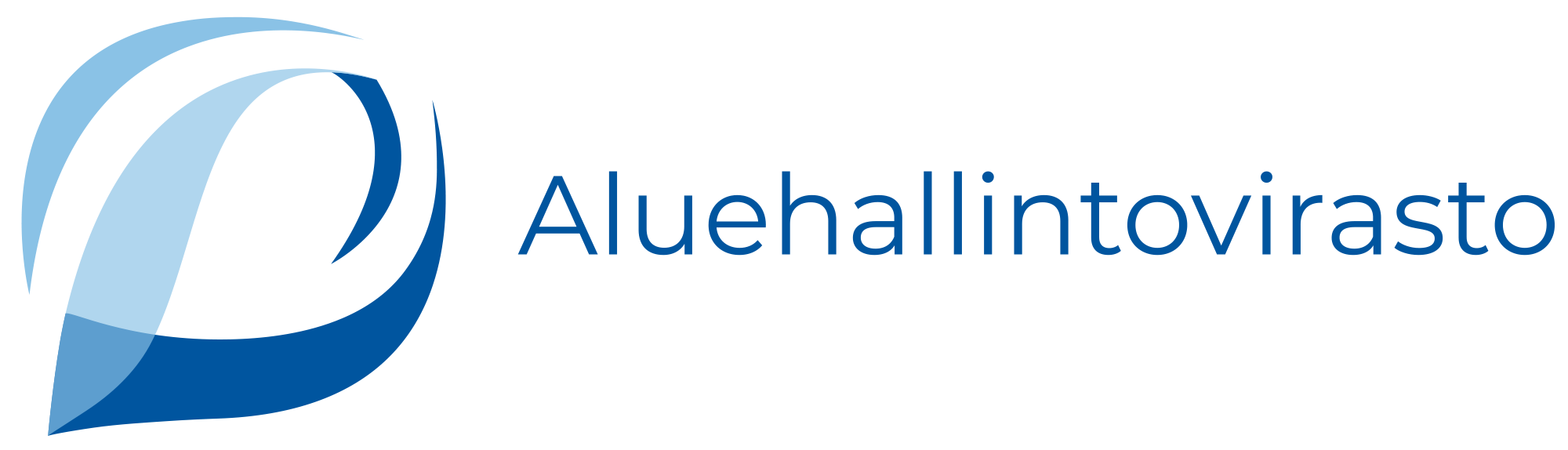 KESTÄVYYSLUPAUS
HUOMIOITA
KIRJASTO JA VASTUUHENKILÖT
x
Tähän kirjaston nimi
ja vastuutahot.

Vastuut voit kirjata myös alle toimenpidekohtaisesti.
x
MITTARI
AJOITUS
TOIMENPIDE
VAIKUTUS
JATKUVA
x
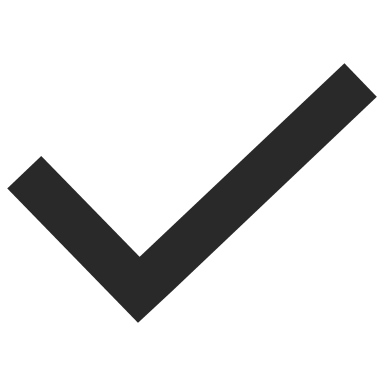 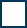 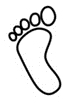 x
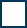 LYHYT HETI, VUODEN SISÄLLÄ
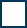 KESKIPITKÄ 1-3 VUOTTA
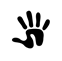 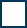 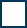 PITKÄ 4-10 VUOTTA
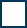 JATKUVA
x
x
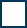 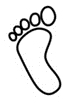 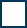 LYHYT HETI, VUODEN SISÄLLÄ
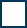 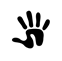 KESKIPITKÄ 1-3 VUOTTA
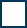 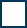 PITKÄ 4-10 VUOTTA
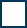 JATKUVA
x
x
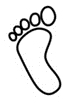 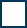 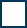 LYHYT HETI, VUODEN SISÄLLÄ
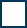 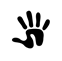 KESKIPITKÄ 1-3 VUOTTA
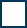 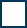 PITKÄ 4-10 VUOTTA
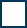 (TÄHÄN KIRJASTON LOGO)
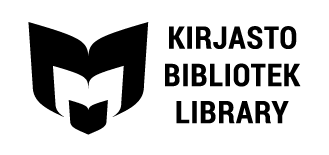 Kirjaston kestävyyslupaus ja toimenpiteet
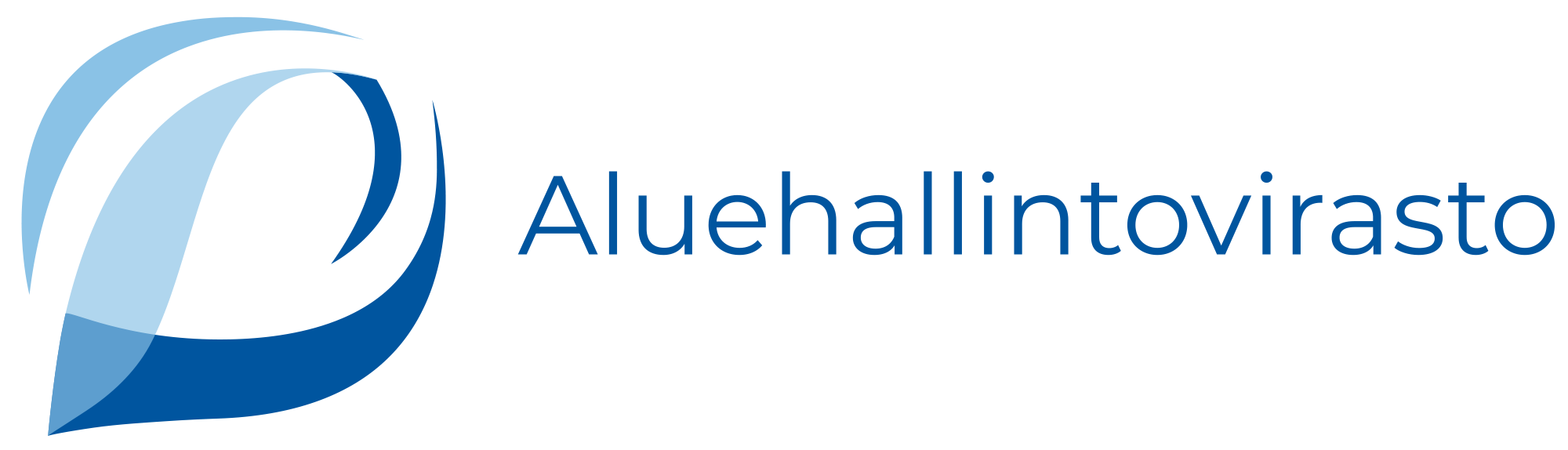